Маленький дом в природе
Руководитель проекта: Тихомирова Л.Н.,
учитель начальных классов
© МОУ Закобякинская СОШ, 2016 -2017 учебный год
О проекте
Предметная область: окружающий мир

Категория обучающихся: 3,4 классы

Продолжительность проекта:  среднесрочный

Тип проекта по характеру ведущей деятельности: 
 исследовательский

Тип проекта по организации: внеурочный
Реализация в соответствии с ФГОС
ООП НОО включает в себя изучение природных сообществ родного края. Взаимосвязи в природном сообществе: растения – пища и укрытие для животных; животные – распространители плодов и семян растений. Проект реализован во внеурочной деятельности в рамках занятий «Мир вокруг нас» на  краеведческом материале «Реки, озёра родного края».
Описание проблемной ситуации
Для изучения природного сообщества родного края ребята выбрали реку 
нашей  местности - Воньгу. Многие ходят в школу из разных деревень, поэтому 
река для некоторых школьников была совсем незнакома.
 
Дети заинтересовались:
-Где река берёт начало и куда она течёт? 
-Какая вода в реке? 
-Кто обитатели реки Воньги? 
-Почему вода в реке не кончается ? 


На многие вопросы ребята  не смогли  ответить. 
Так возникла идея создать проект, чтобы подробнее изучить реку Воньга.
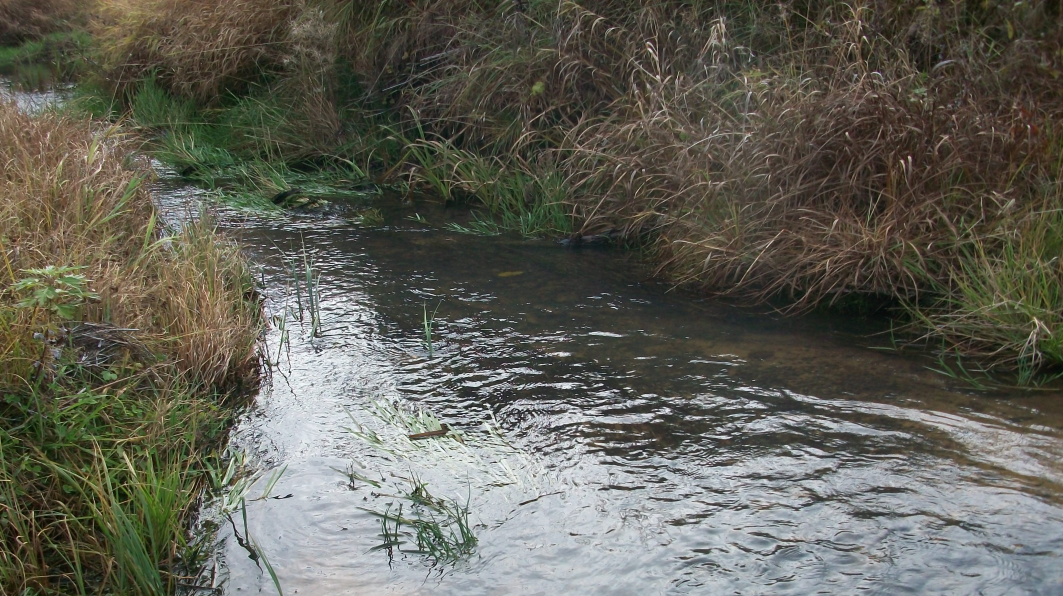 Цель: развивать познавательный интерес к изучению водоёмов родного края через исследовательскую деятельность.
Задачи:
познакомить с географическим положением реки Воньга;
научить определять экспериментальным путём качества воды в реке нашей местности;
расширить знания о растительном и животном мире реки Воньга;
научить проводить доступные гидрологические исследования  русла реки Воньга (ширина, глубина, площадь живого сечения).
Планируемые результаты
Научатся: 
-проводить несложные исследования для 
определения качества воды в реке
 (температура, цвет, прозрачность, 
запах, жёсткость) и  доступные 
гидрологические  исследования  русла 
реки Воньга (ширина, глубина, 
площадь живого сечения);
-фиксировать результаты исследований 
по изучению качеств и свойств  воды в реке 
в таблицу; обнаруживать простейшие 
взаимосвязи в природном сообществе и на основе этого делать выводы.
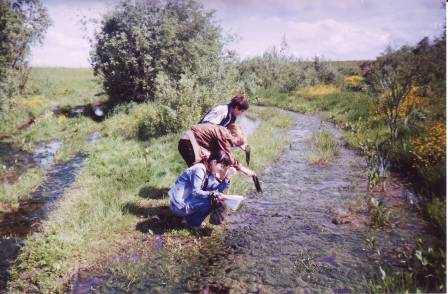 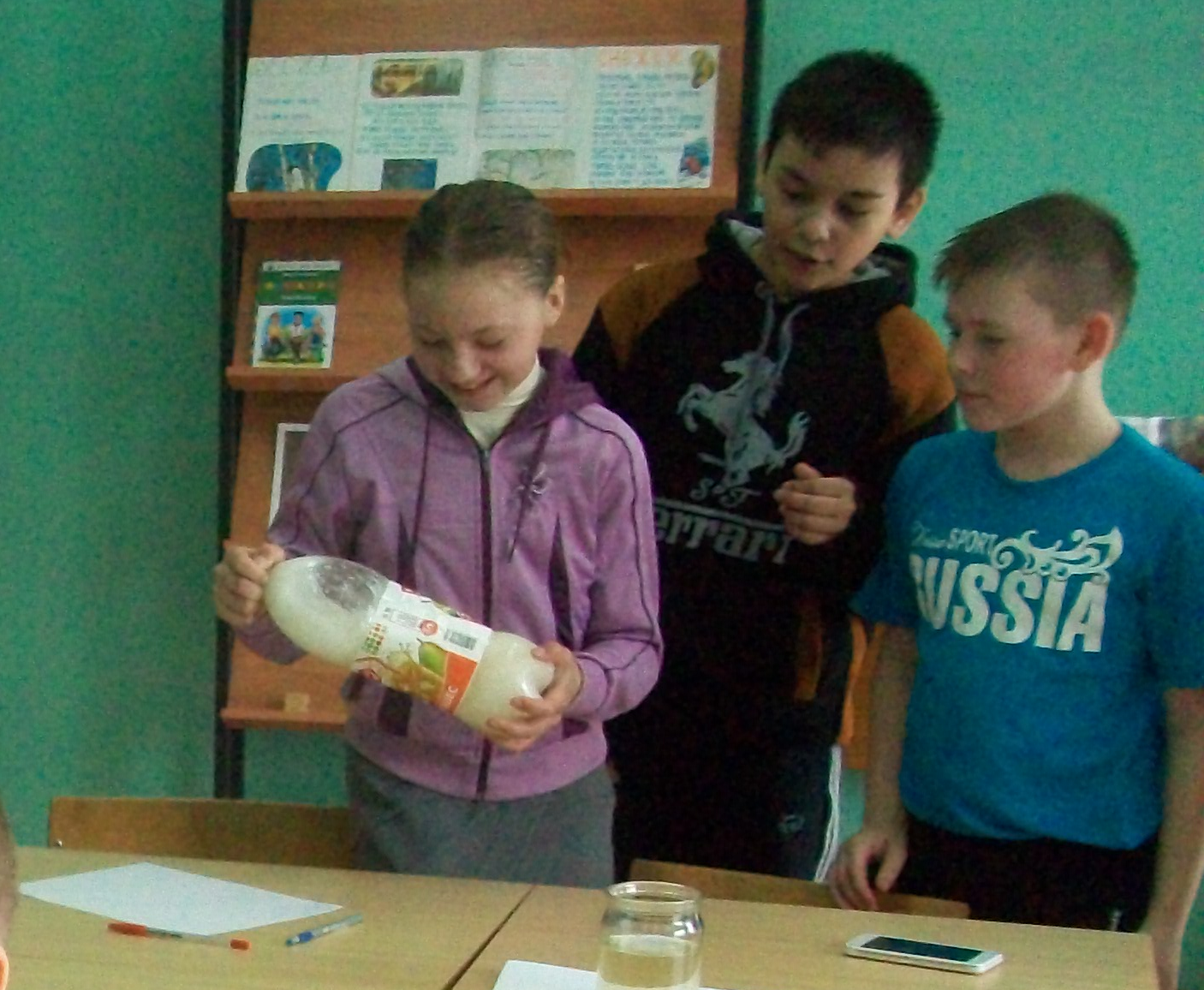 Организация  работы над проектом
План оценочной деятельности
Список источников информации и необходимого оборудования
Примерная основная образовательная программа начального общего образования ФГОС
Петров В.В. Растительный мир нашей Родины. -2-е изд.-М.: Просвещение, 1991
Полный школьный курс 1-4 кл, Справочное пособие.-ИГ «Весь»,2010
http://ru.wikipedia.org
http://www.mypriroda.ru/plants_vodoem.php
http://ru.geo-kabinet.priwalenskaja.edusite
http://ru.geo.59311s018.edusite.ru

Сосуд с водой, мыльный раствор, термометр, пробирка, белый диск, бумажный фильтр,  мерный шнур, рейка (палка с делениями),  деревянный поплавок, секундомер, емкость для воды с пробкой, компьютер.
«Этот маленький домик в природе»
Речка, реченька, река
Широка и глубока.
Ты течёшь между полей,
Городов и деревень.
Подо льдом бежишь зимой,
Разливаешься весной,
В осень листья-корабли
Тихо плавают все дни.
Ты для рыбы-дом родной.
Для животных-водопой.
Звёздам-зеркало большое.
По ночам они не спят.
До утра в тебя глядят.
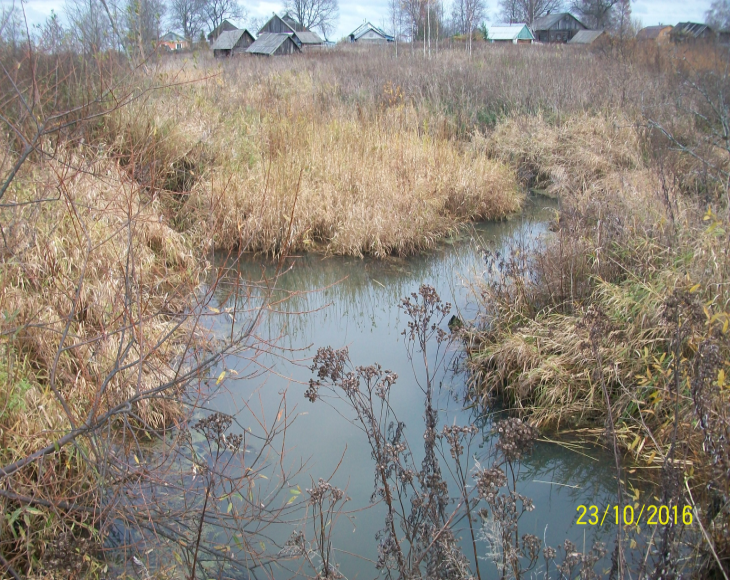 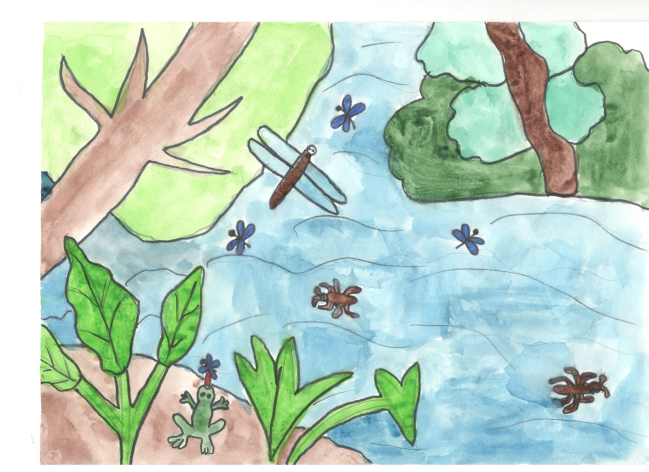 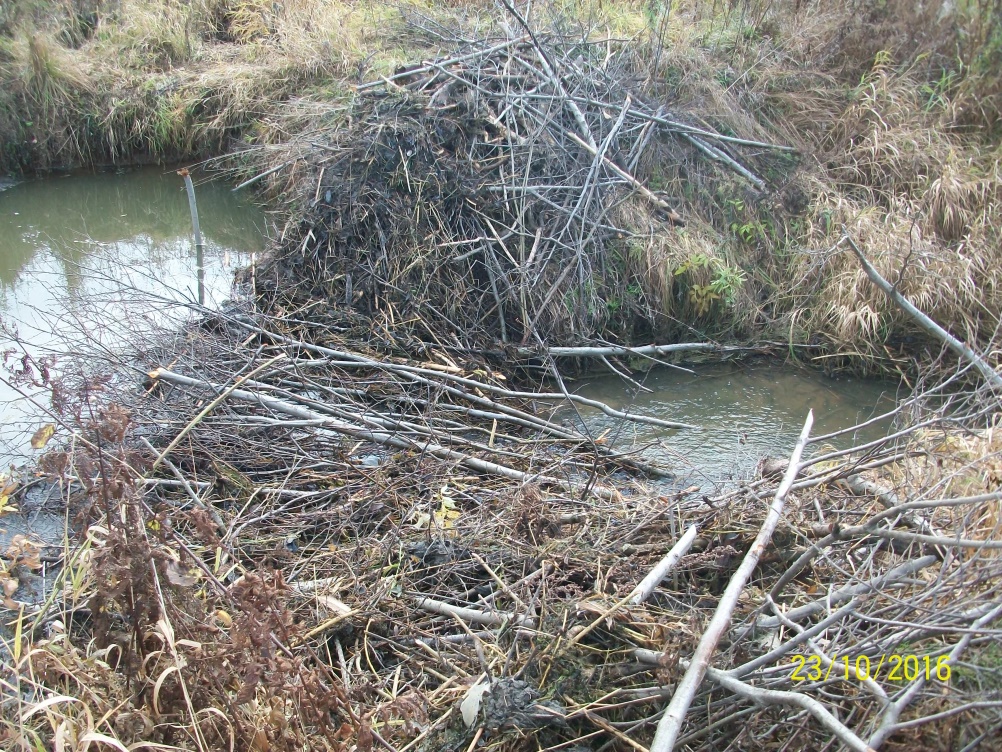 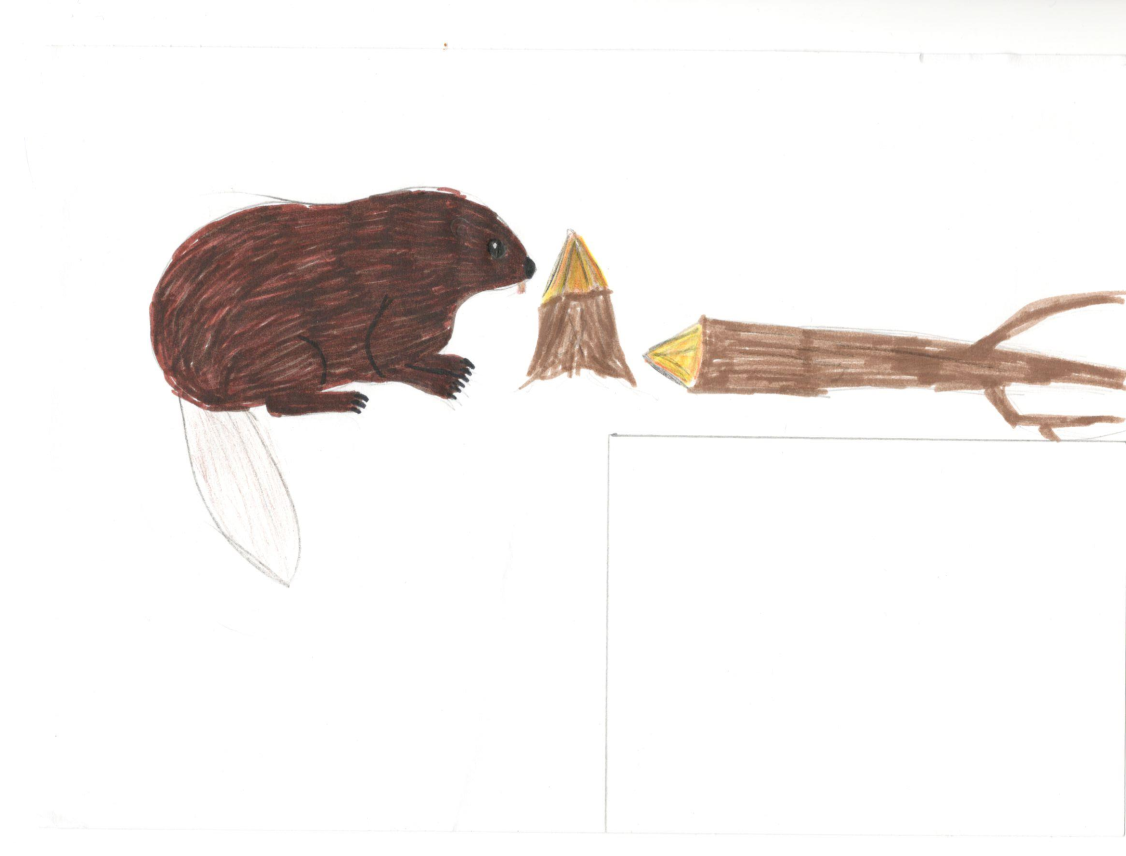